Emergency Exercise (Tabletop) Name:Date:
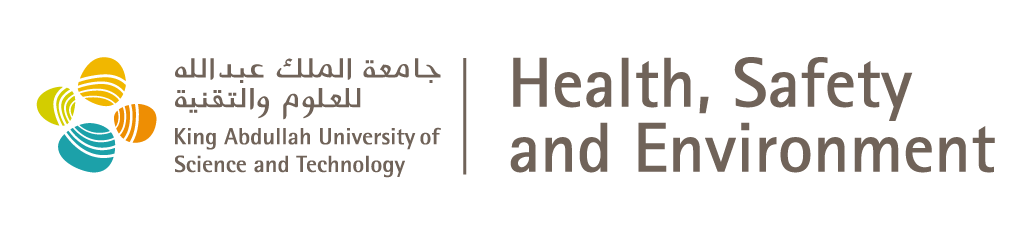 Agenda
[Speaker Notes: Time frame above is an example of time allocation for the exercise segments]
Exercise Objectives
Overview of the incident escalation and the steps taken leading up the activation of (name of department) emergency response team
To familiarize the (name of department) emergency response team with each other, and their individual role and function.
To raise awareness of the (name of department) emergency procedures to respond to a (type of incident).
Establish lessons learned and what we could improve – Identify Gaps.
Other objectives
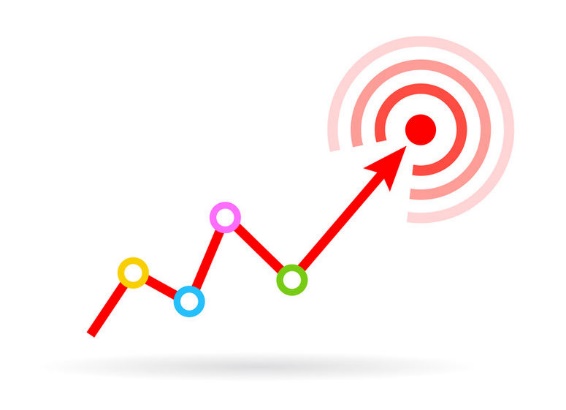 Exercise Format & Ground Rules
The exercise will not be run in real-time, it will jump forward in phased increments.
The exercise will consist of a number of injects, followed by short tactical discussions and input/feedback (5 minutes for group discussion & 10 minutes for group comment).
1 representative for each role should be nominated to provide feedback.
No communications to or from observers
Simulated calls to Subject Matter Experts allowed – “Note, this is an exercise…”
EXERCISE START
Developing Scenario
[Speaker Notes: Provide information which could lead up to and result into an emergency situation.]
Inject #1
[Speaker Notes: This inject could focus on an incident which occurred and require activation of the emergency response procedures]
GROUP DISCUSSION 1
Please break into your designated subgroups & work through your responses and strategies for tackling the issues.
Points to consider in your groups
What are the facts?
What don’t we know?
What are the key issues for your area of responsibility at this stage?
Priorities?
Actions?
GROUP FEEDBACK 1
Please provide high-level summary of your key  responses and strategies for tackling the issues. (Keep concise, only 10 minutes for all of the feedback).
Incident Escalation – Observer Actions
What does the observer of an emergency situation do?
Immediate action – provide a description of the first priority (existing emergency checklist?)
Alarm System Activation of – provide a description of the emergency systems to be activated
Incident Escalation – whom needs to be informed? Provide a description of what information to be escalated
Other -
[Speaker Notes: Provide bullet points of the procedure to be followed]
Safety Coordinator - Actions
What does the Safety Coordinator do?
[Speaker Notes: Provide bullet points of action steps]
Building Occupants - Actions
What does the building occupants do?
[Speaker Notes: Provide bullet points of action steps]
Building Management - Actions
What does Building Management do?
[Speaker Notes: Provide bullet points of action steps]
Department Head - Actions
What does the Department Head do?
[Speaker Notes: Provide bullet points of action steps]
KAUST Emergency Services - Actions
What does the Principal Emergency Services do?
[Speaker Notes: Provide bullet points of action steps]
Inject #2:
[Speaker Notes: This inject could focus on communications procedures.]
EOT Actions
The EOT has been activated to coordinate emergency support

Subject Matter Experts were mobilized to join the EOT and provide updates
GROUP DISCUSSION 2
Please break into your designated subgroups & work through your responses and strategies for tackling the issues.
Points to consider in your groups
What are the key issues for your area of responsibility at this stage?
Priorities?
Actions?
What is the current Communications strategy and messaging to building occupants/department members?
GROUP FEEDBACK 2
Please provide high-level summary of your key  responses and strategies for tackling the issues. (Keep concise, only 10 minutes for all of the feedback).
Inject #3
[Speaker Notes: This inject could focus on workaround procedures for systems impacted/equipment down time.]
GROUP DISCUSSION 3
Please break into your designated subgroups & work through your responses and strategies for tackling the issues.
Points to consider in your groups
What is the system-downtime workaround procedure?
Determine the impact on research software/applications
Priorities?
Actions?
GROUP FEEDBACK 3
Please provide high-level summary of your key  responses and strategies for tackling the issues. (Keep concise, only 5 minutes for all of the feedback).
Inject #4
GROUP DISCUSSION 4
Please break into your designated subgroups & work through your responses and strategies for tackling the issues.
Points to consider in your groups
What resource and expertise is required?
What don’t we know?  
Priorities?
Actions?
What is the current Communications strategy and messaging to KAUST staff, students and community members?
GROUP FEEDBACK 4
Please provide high-level summary of your key  responses and strategies for tackling the issues. (Keep concise, only 10 minutes for all of the feedback).
EXERCISE END
EXERCISE DEBRIEF
Thoughts?
What have you learned from this exercise?
What would you do differently?